Филе курицы с сыром и курагой
Мастер п/о Шималина Н.В.
Продукты Филе курицы 300г. Курага 50 г. сыр 30 г. яйцо 1 шт.молоко 30 г.  сухари  панировочные. соль .перец чёрный молотый. масло растительное для фритюра.
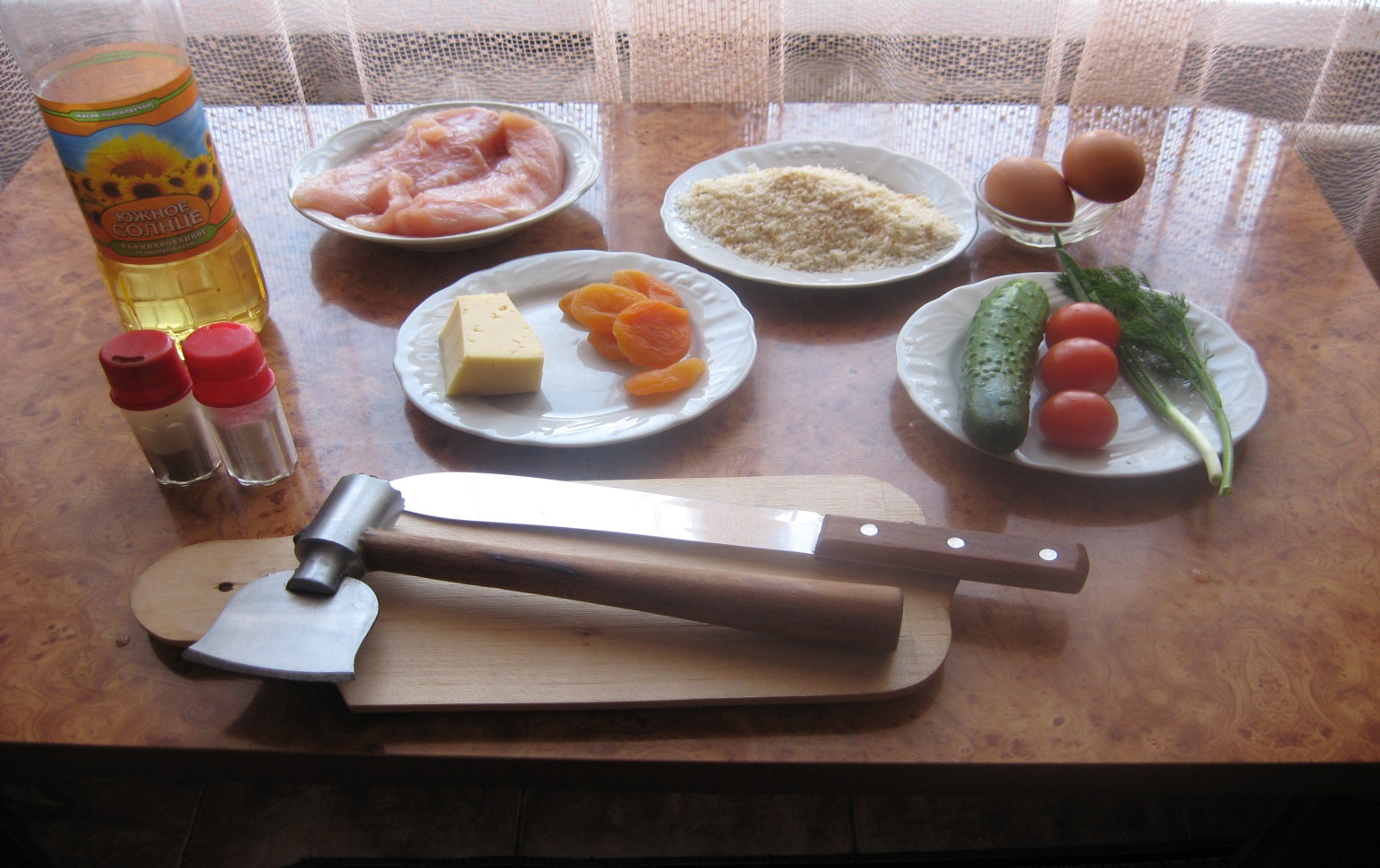 Подготовка продуктов.
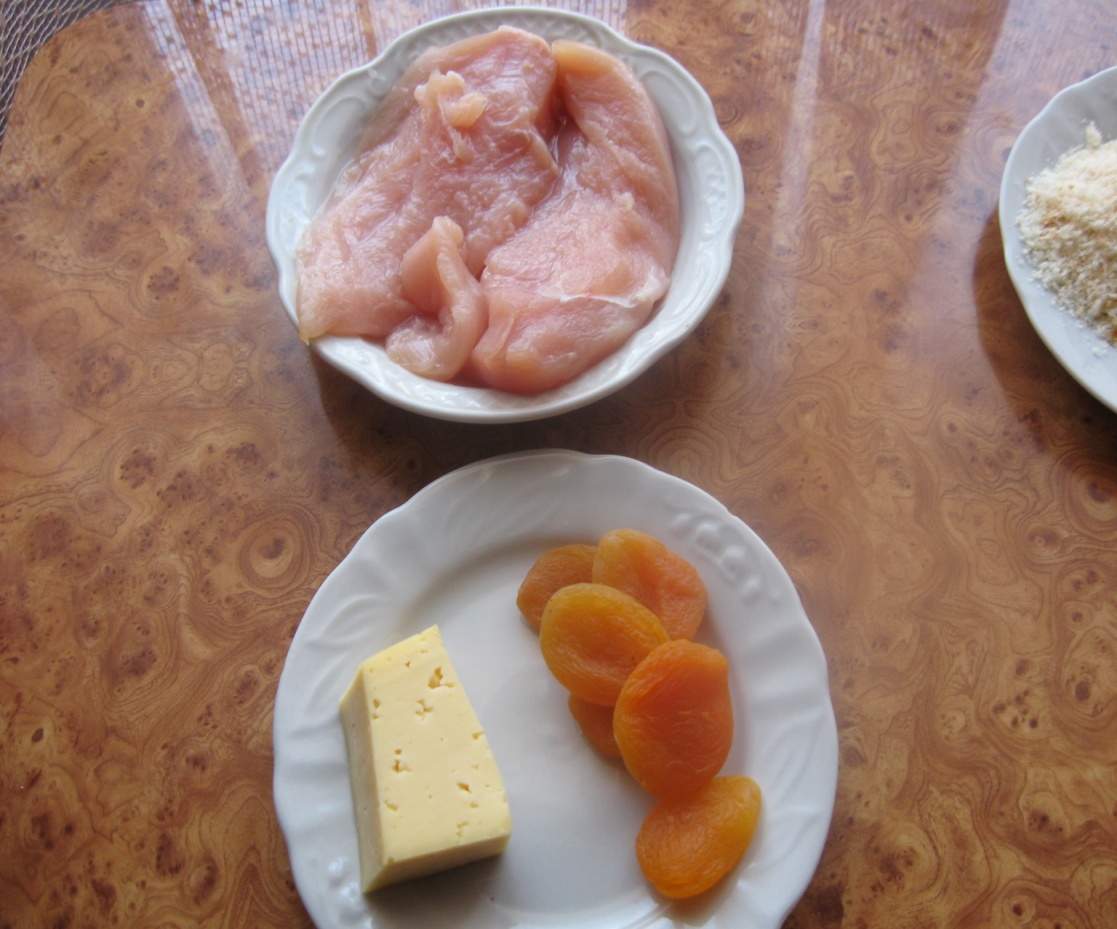 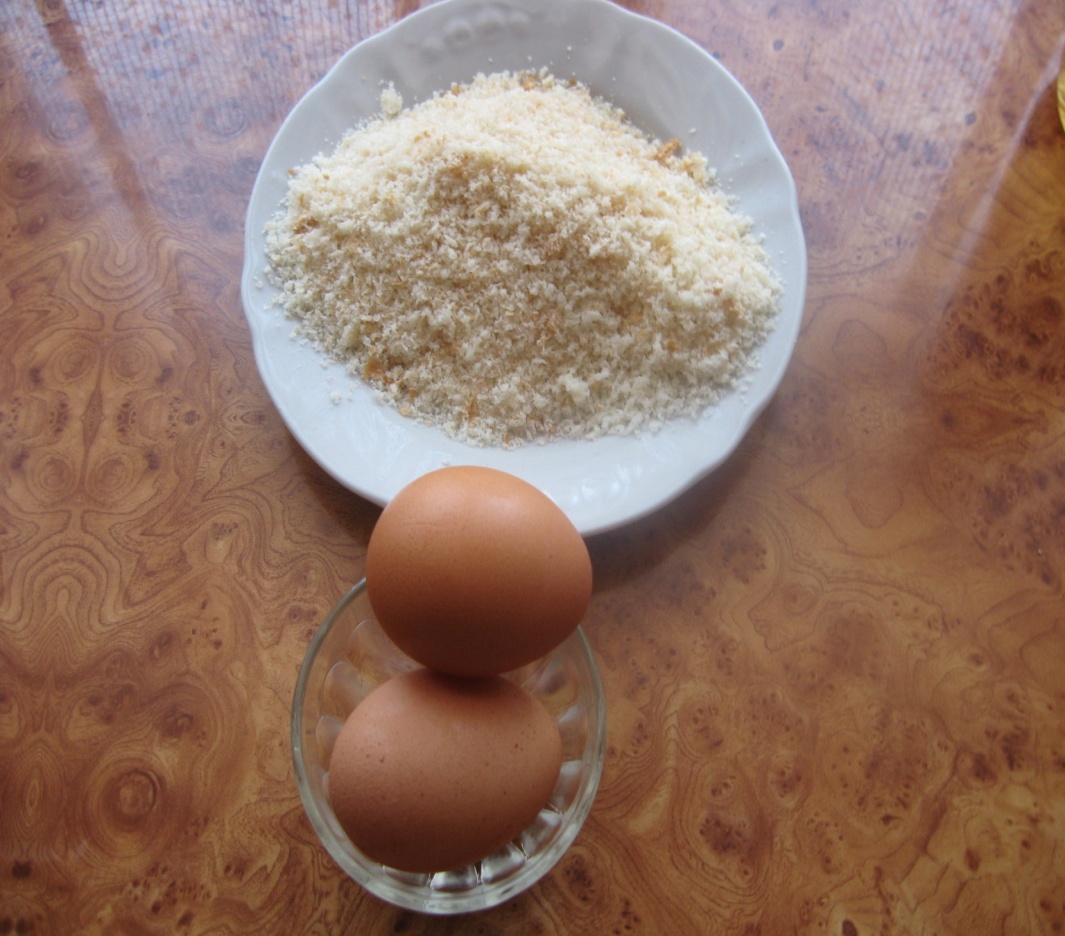 Приготовление льезона
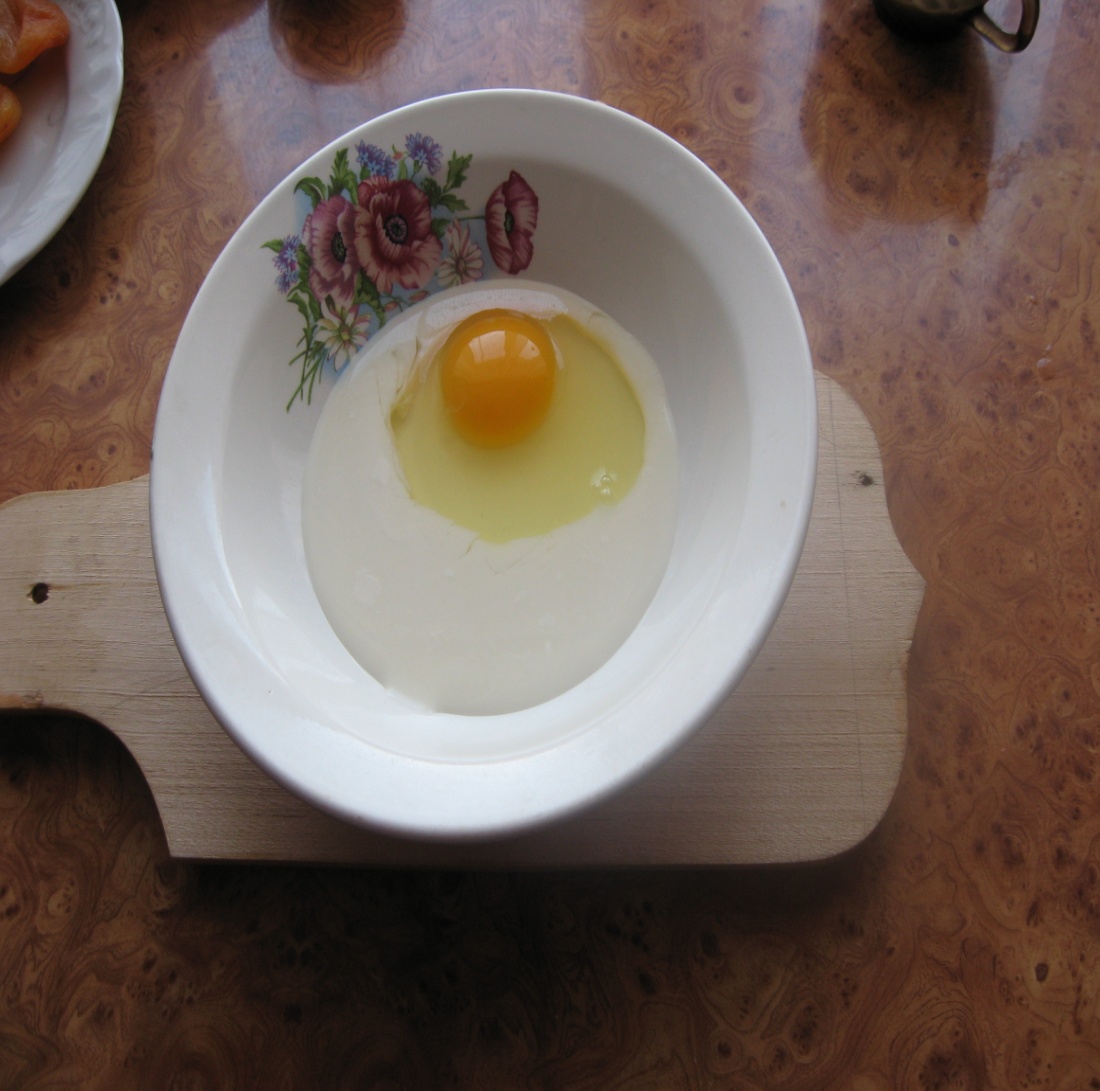 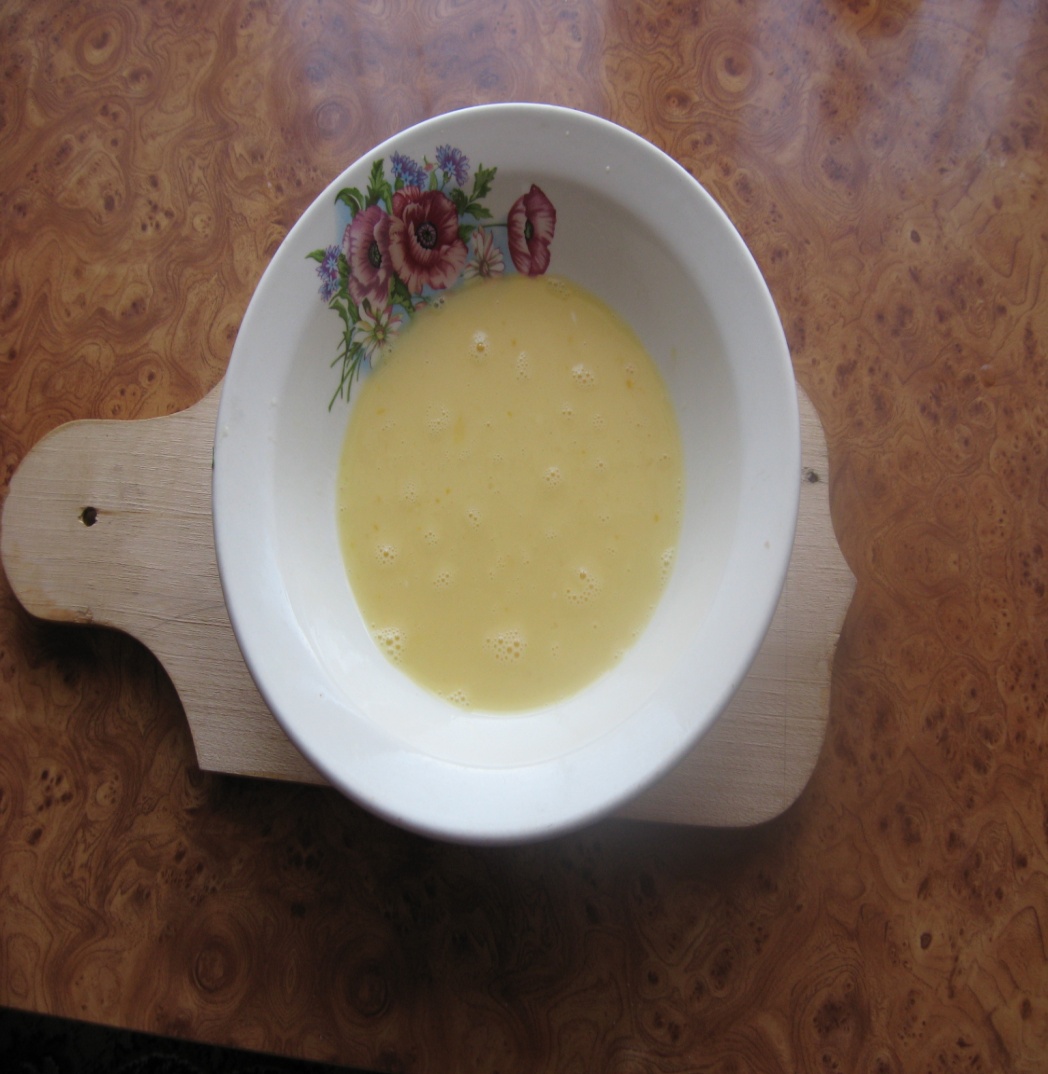 Подрезаем филе и отбиваем.
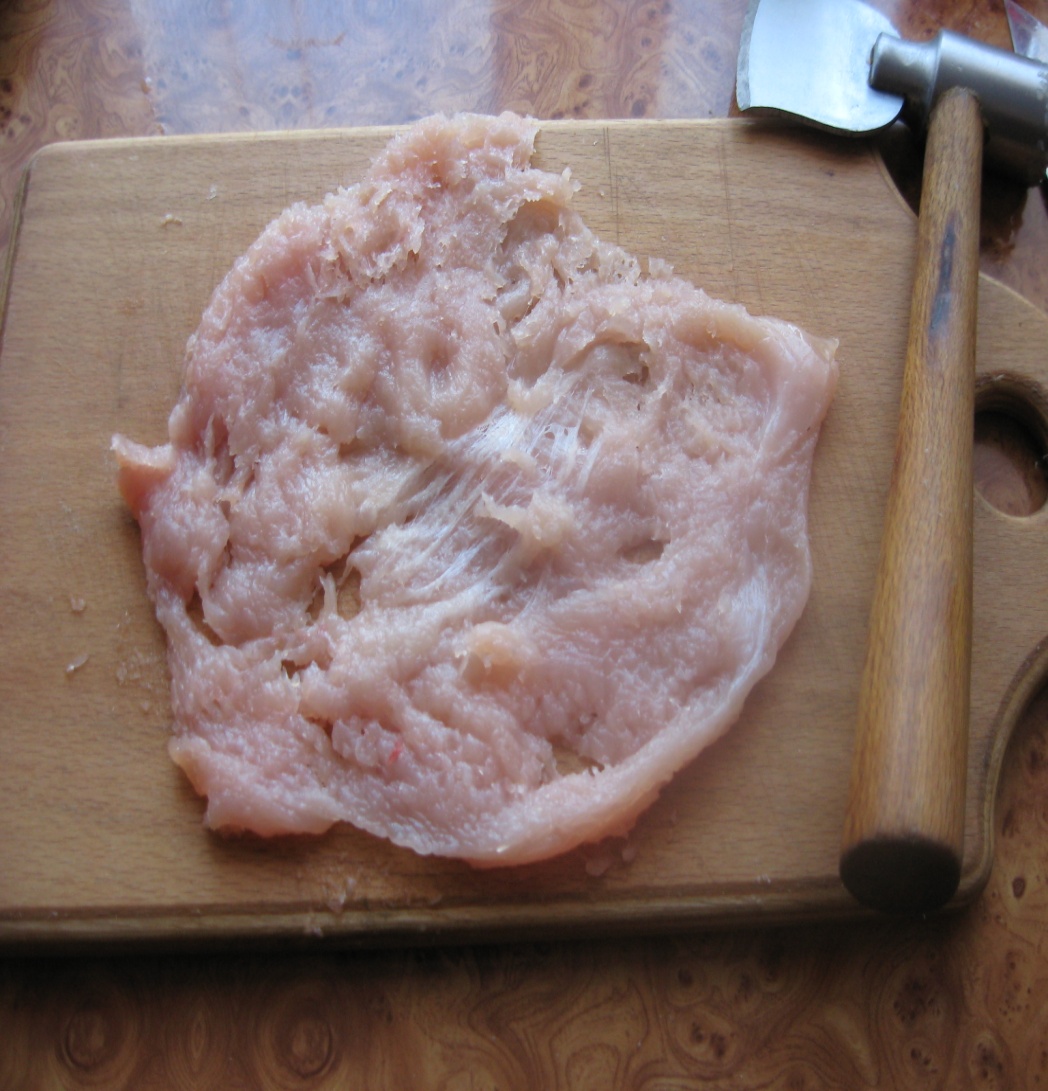 Нарезка кураги и сыра
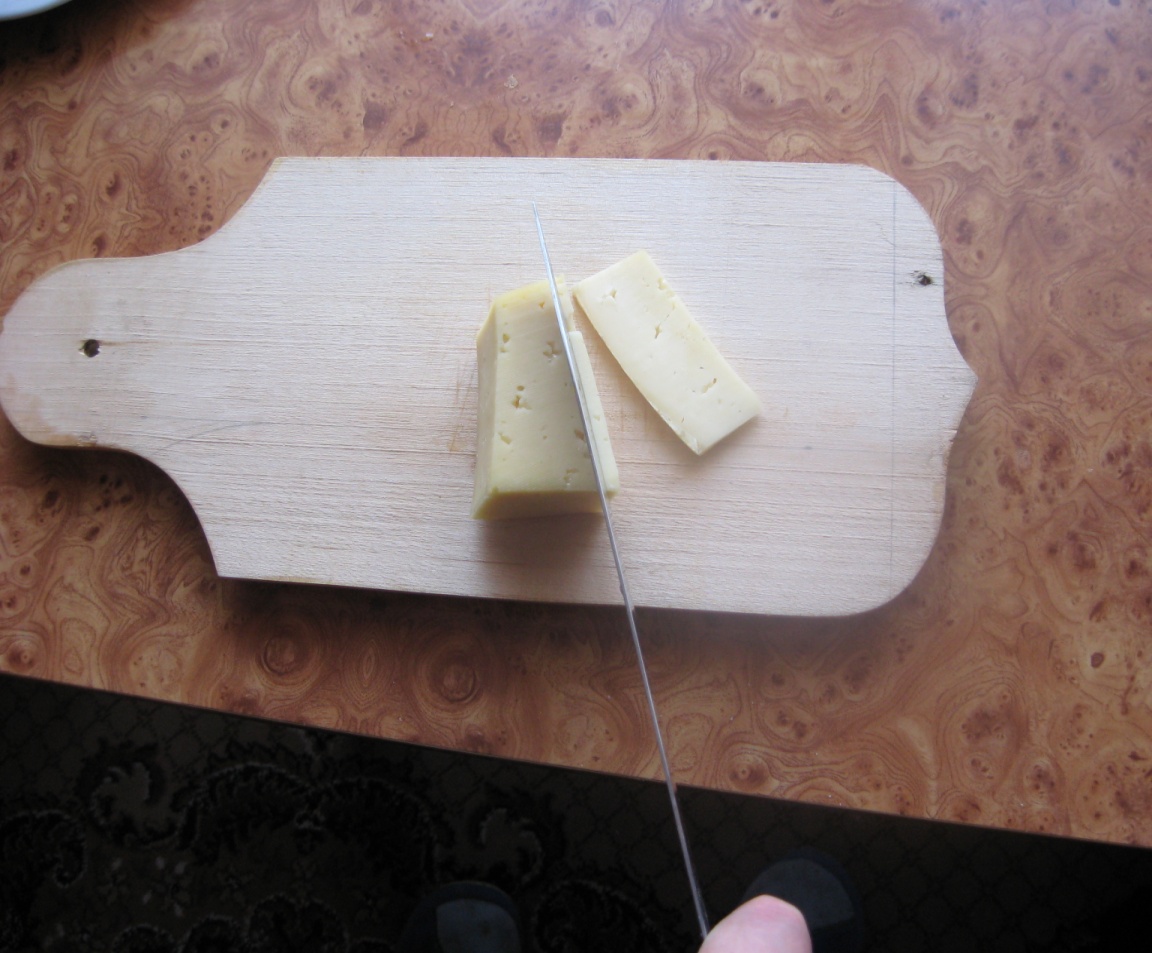 Филе солим и перчим
На филе укладываем сыр и курагу
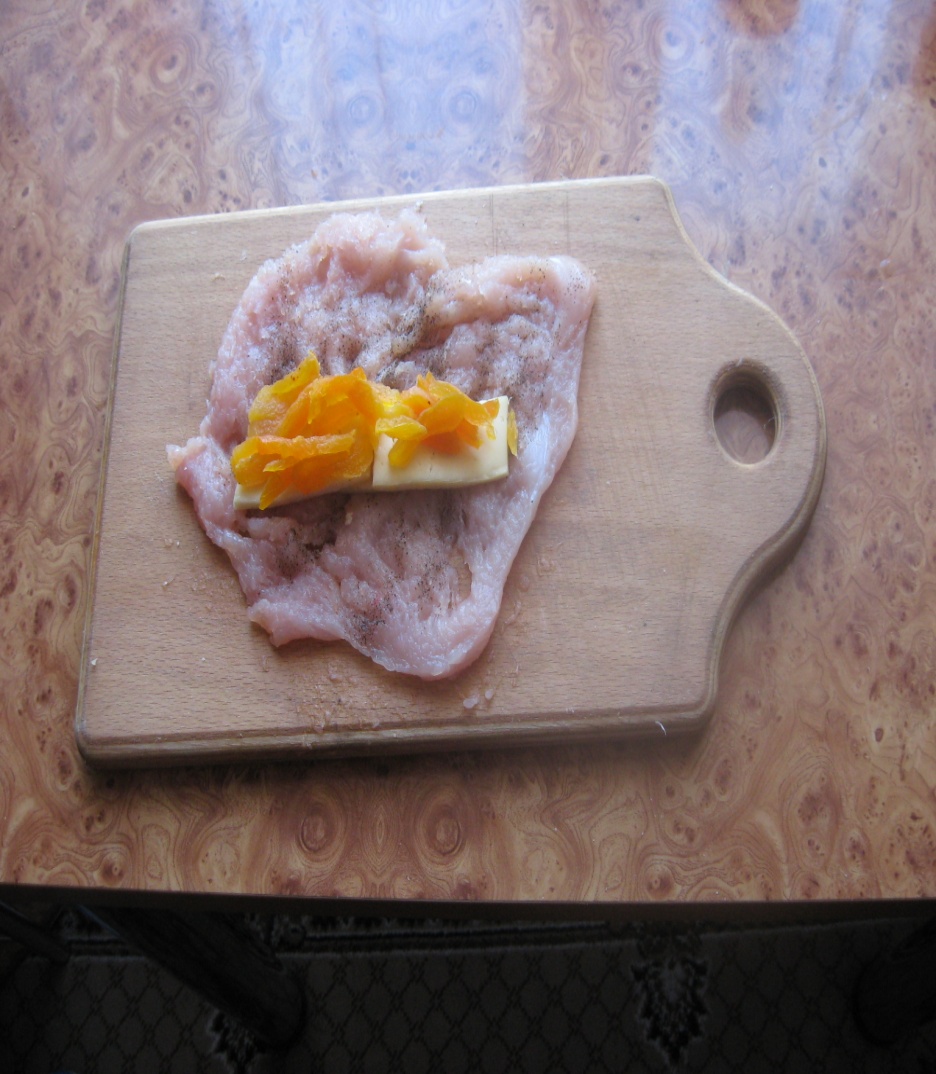 Сворачиваем в виде рулета
Смачиваем в льезоне и панируем в сухарях
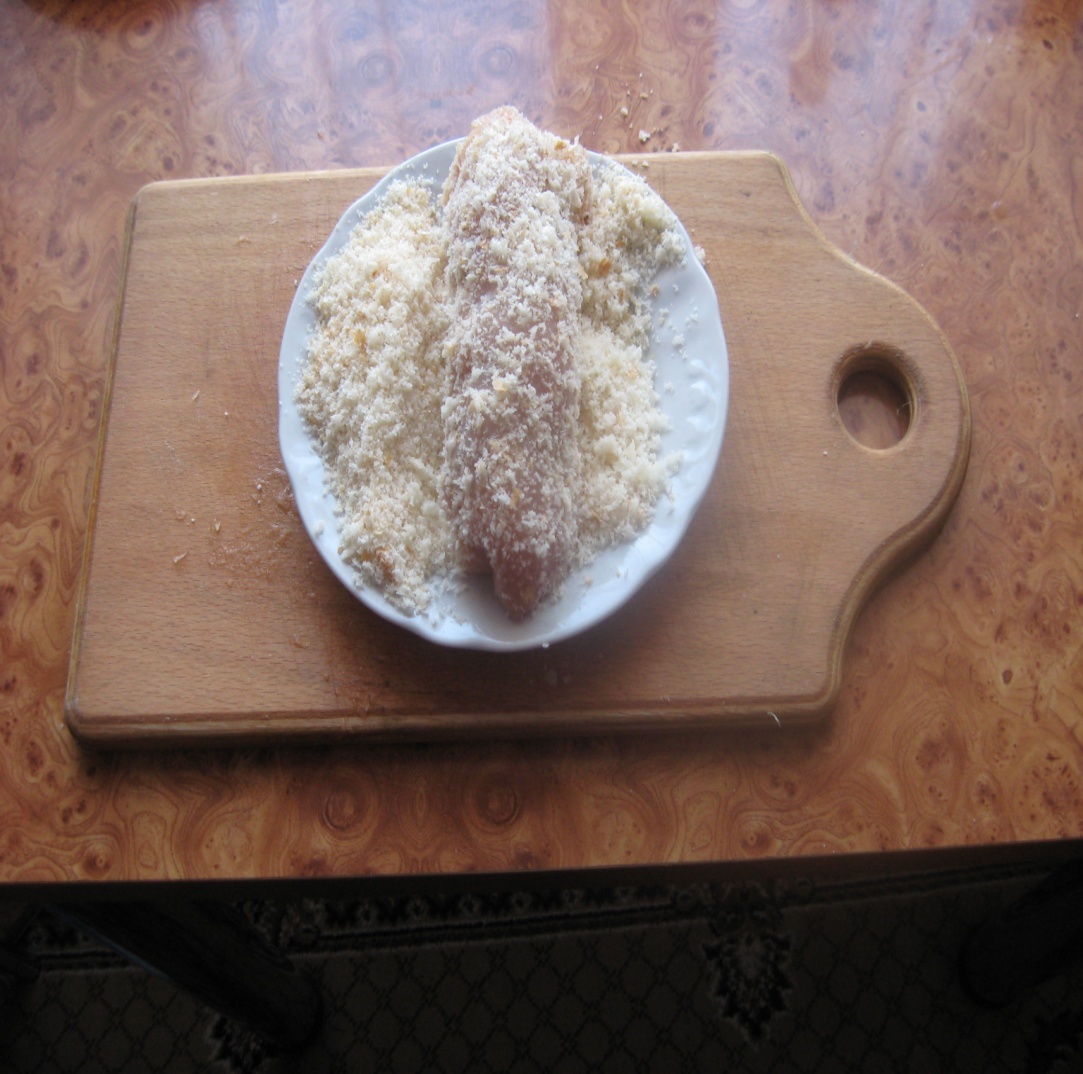 Жарим во фритюре
Подаем на стол
Приятного аппетита